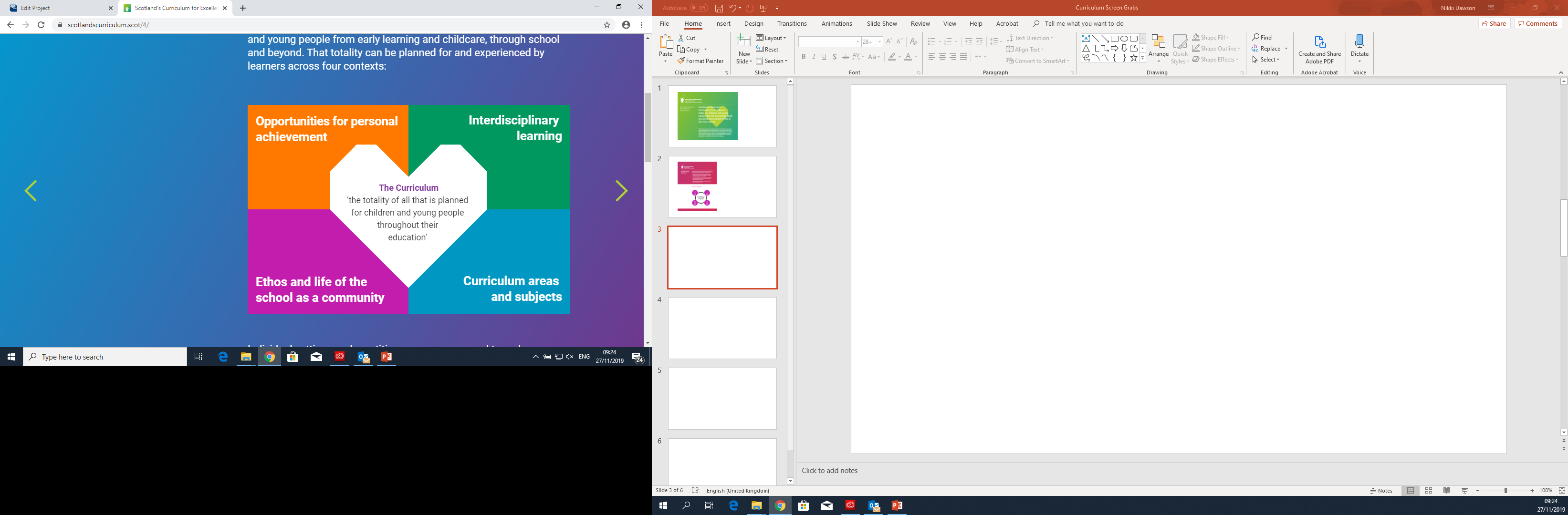 Where do you think the most effective learning 
takes place?
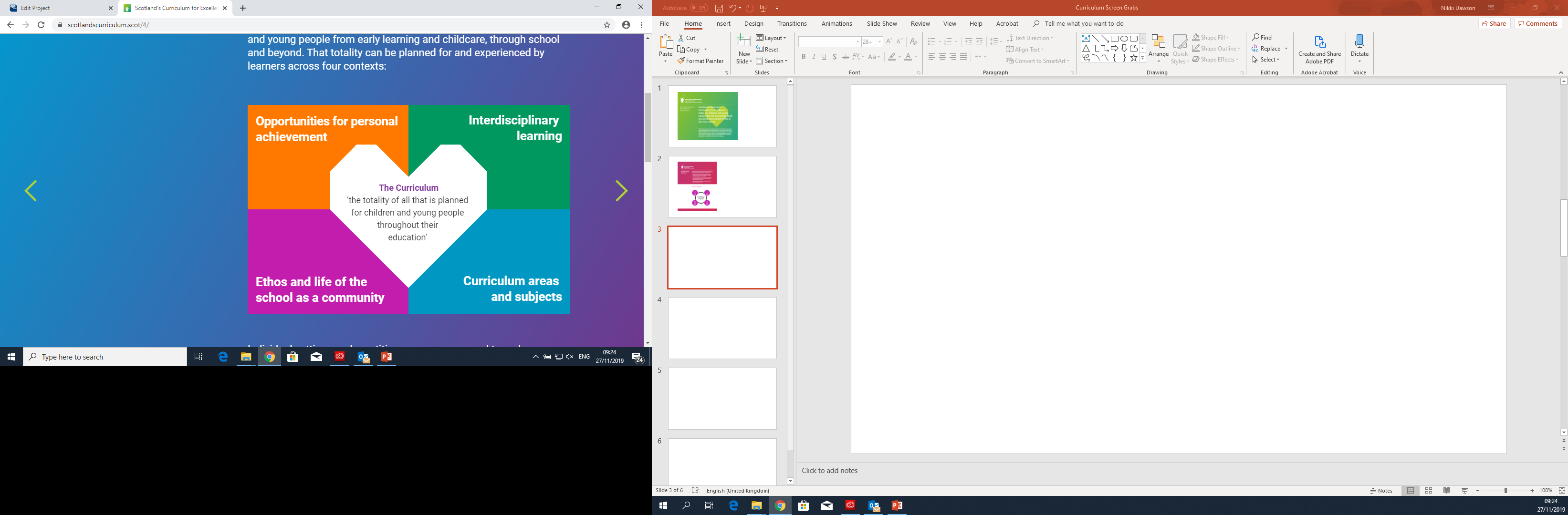 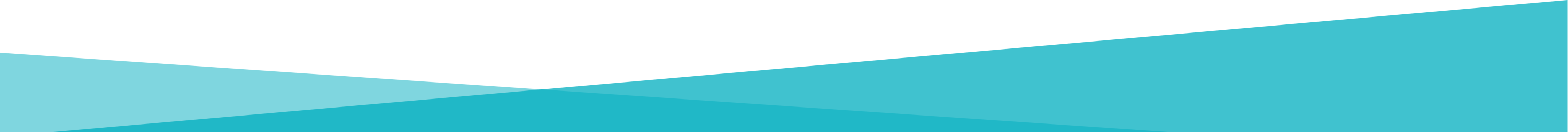 For Scotland's learners, with Scotland's educators
[Speaker Notes: Discussion slide that can be used with any stakeholders within your school community.]
What are the key drivers in your unique context?
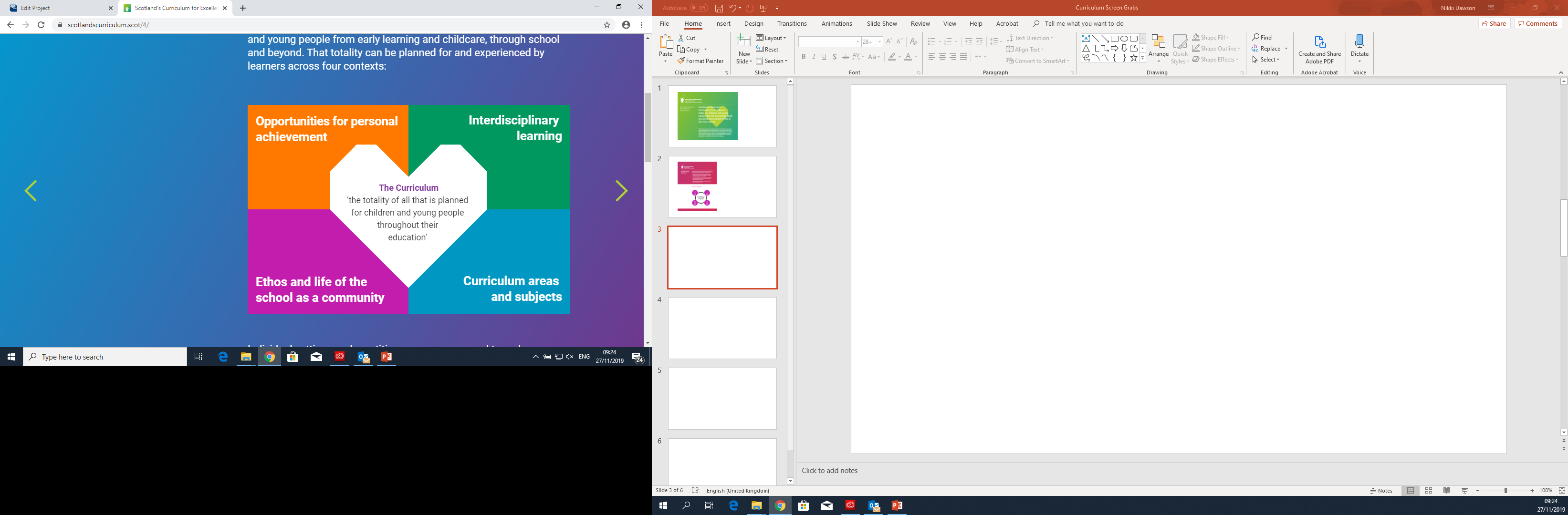 [Speaker Notes: Where are the opportunities in your context?
Who is able to contribute to your curriculum design?
Where does the learning take place?
What are the key influences?]
Maths and Numeracy across the four contexts
STEM projects
Enterprise Activities e.g. Virgin Money
School credit unions e.g. Credit Union
STEM ambassador inputs
Employer engagements
Financial Education e.g. Money Talks 
Digital / technology skills
Social Studies
Home economics e.g. Family Food Group
Maths competitions e.g.(UK Mathematics Trust, 
Scottish Mathematical Challenge,
Mathematiques sans Frontieres, 
Maths Week Scotland
Online weekly puzzles e.g. Parallel  Nrich  Puzzle of the Week
Sumdog Contests 
Pupil Maths Ambassadors 
Maths Mentors
Cross stage working
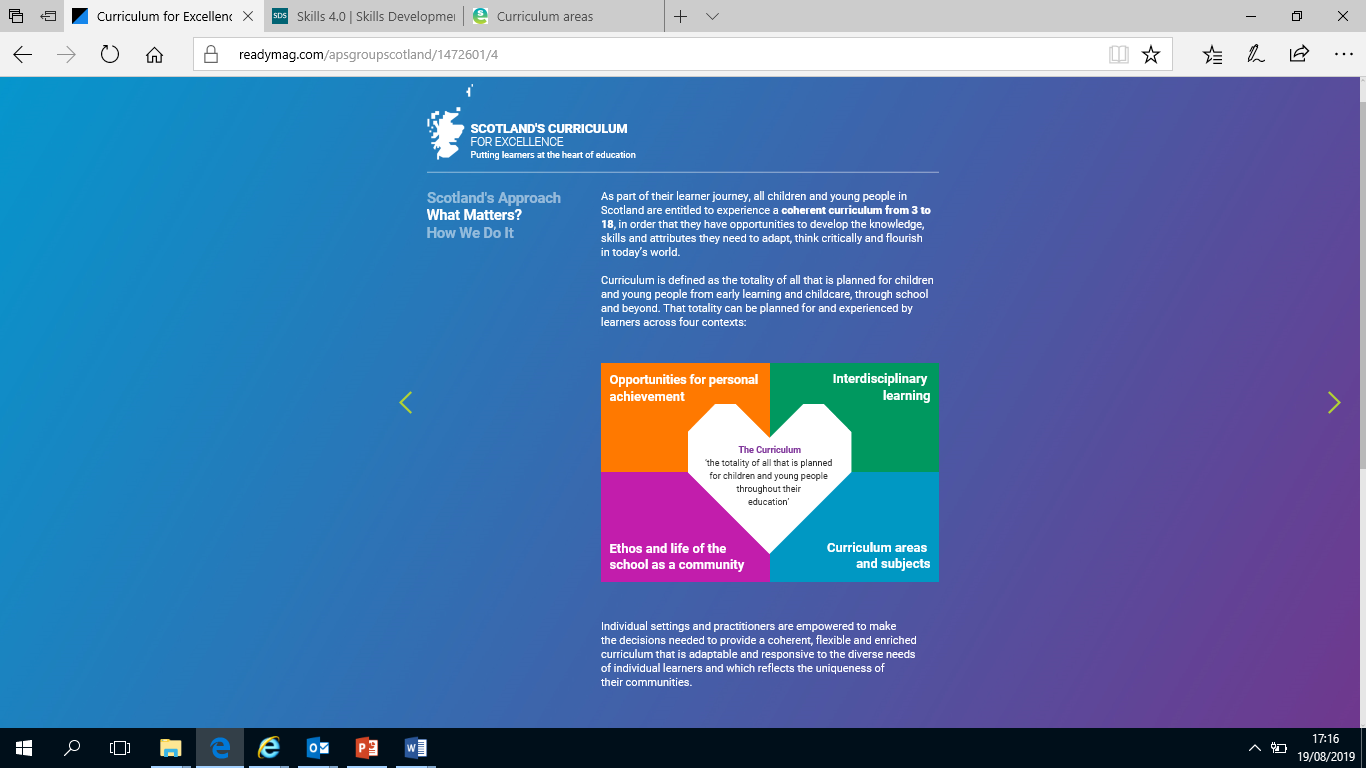 Maths Week Scotland
Parental Engagement e.g. Beattock Primary  Pizza Maths 
Celebration days e.g. Pi Day /Fibonacci day at Grange Academy
Numeracy across learning
Partnership e.g. Glasgow Science Centre Big Chef, Little Chef
Community learning 
Homework support initiatives e.g. Homework Kits

Transitions – possible use of
Making Maths Count 
Highland Numeracy Blog
Early foundations in numeracy e.g. Cbeebies Number Blocks  Number Talks
SEAL, numeracy frameworks e.g. Clacks Framework
Use of Applications of Maths and the new Higher
Pedagogical approaches
Outdoor learning ideas, creativity ideas
Teacher forums, online resource sharing
Current research – link to usable collection
For Scotland's learners, with Scotland's educators
[Speaker Notes: Created by Maths / Numeracy colleagues – what would this look like in different schools / clusters / authorities / RICS?
What would this look like for other curricular areas?
What would this look like for DYW / Outdoor Learning / STEM?
What would a week in your school / department / class / community look like?]
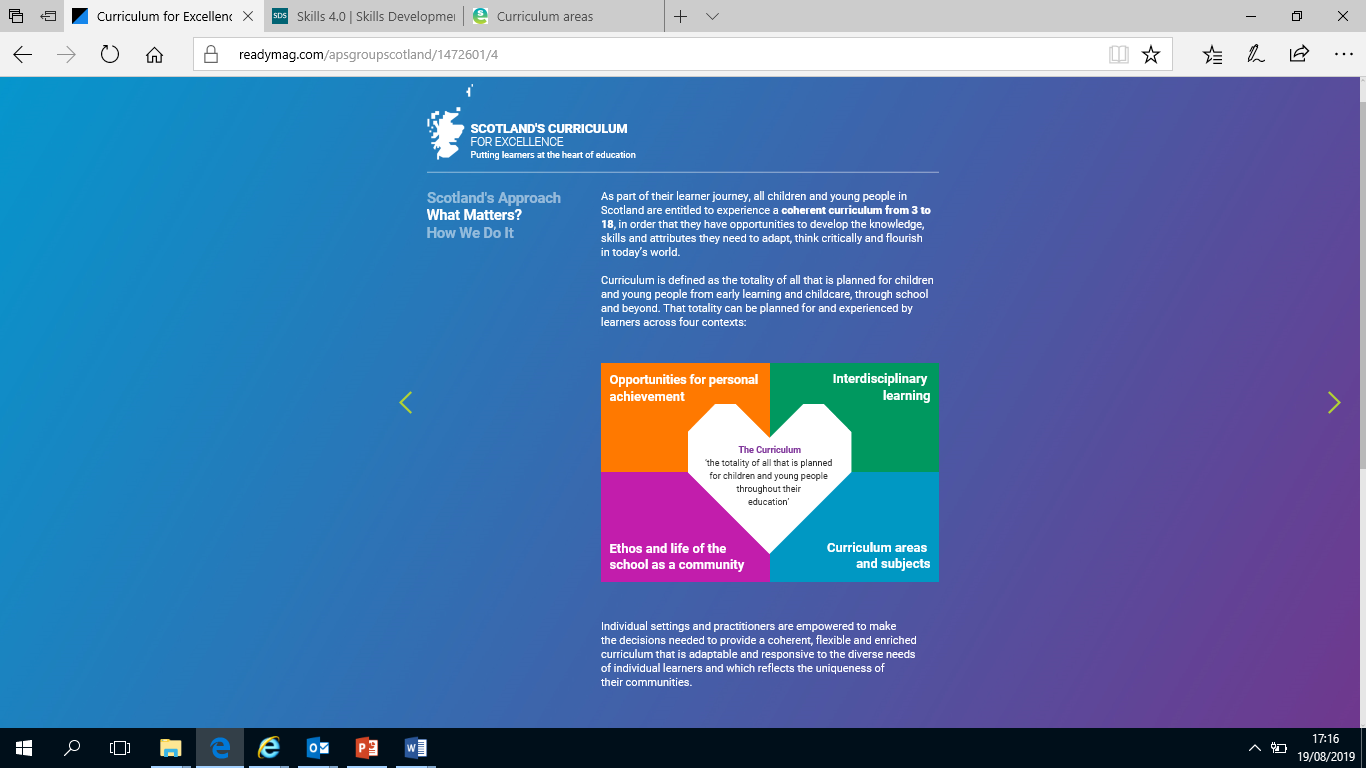 For Scotland's learners, with Scotland's educators
[Speaker Notes: Blank template to use]